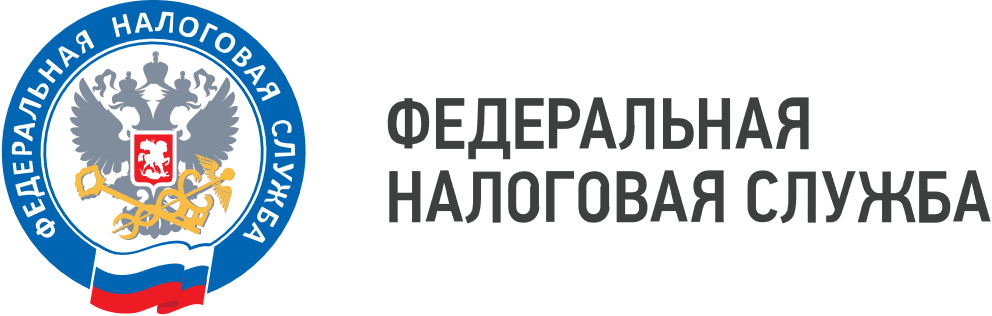 WWW.NALOG.GOV.RU
Уважаемый налогоплательщик!
Межрайонная ИФНС России №6 по Волгоградской области информирует, что 25 января 2024 года с 09-00 до 17-00  на базе                                                                                                                                                                                                Отдела по работе с заявителями Кумылженского района Волгоградской области ГКУ ВО "МФЦ«, по адресу:
ст. Кумылженская, ул. Блинова, д. 1, будет осуществляться прием граждан сотрудниками инспекции. 
        В рамках проведения мероприятия посетители МФЦ  смогут узнать, есть ли у них задолженность по налогам и получить документы на оплату, также смогут представить согласие на информирование о наличии задолженности. Гражданам, не имеющим доступ в Личный кабинет физического лица, окажут помощь в подключении к сервису и продемонстрируют возможности Личного кабинета и других сервисов ФНС России, проинформируют о возможностях получения налоговых уведомлений для уплаты налогов на имущество и НДФЛ, а также требований об уплате задолженности по налогам налогоплательщиками-физическими лицами в электронной форме через личный кабинет на едином портале государственных и муниципальных услуг,  смогут получить ответы на интересующие вопросы. 
        При обращении необходимо при себе иметь документ удостоверяющий личность.
WWW.NALOG.GOV.RU
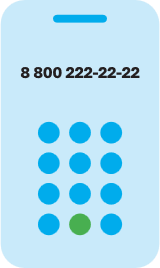 8 (800) 222-22-22
Бесплатный многоканальный телефон контакт-центра ФНС России